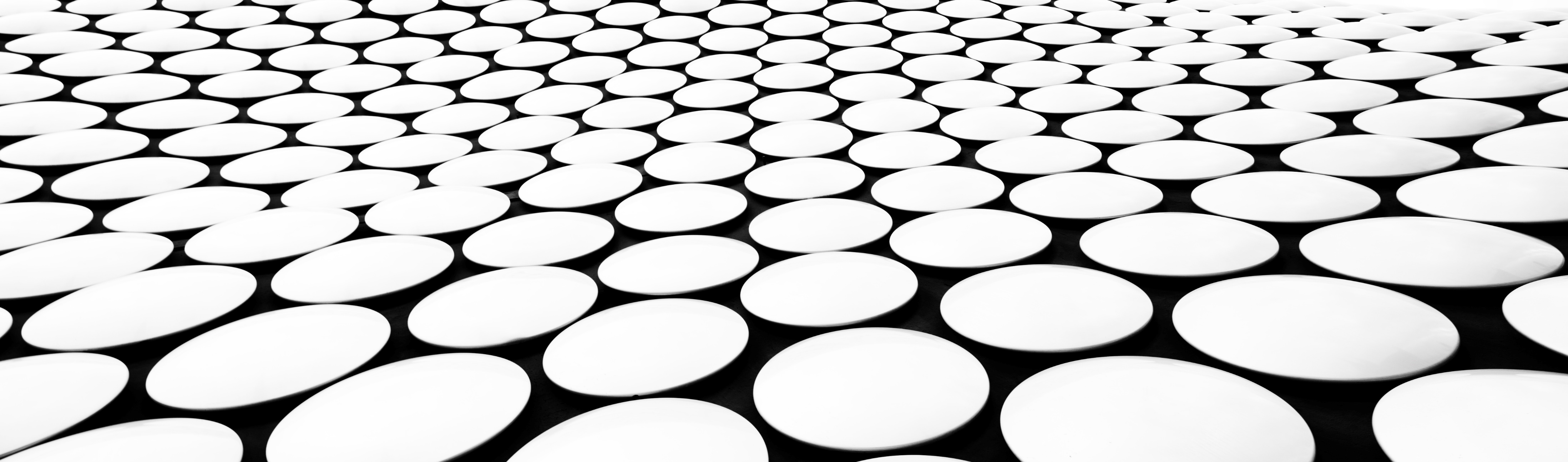 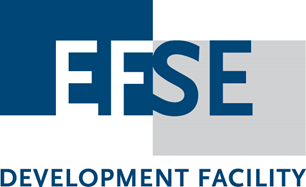 ВЈЕШТИНА управљања личним финансијама
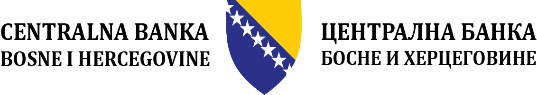 ОСНОВНО ШТО ТРЕБАТЕ ЗНАТИ
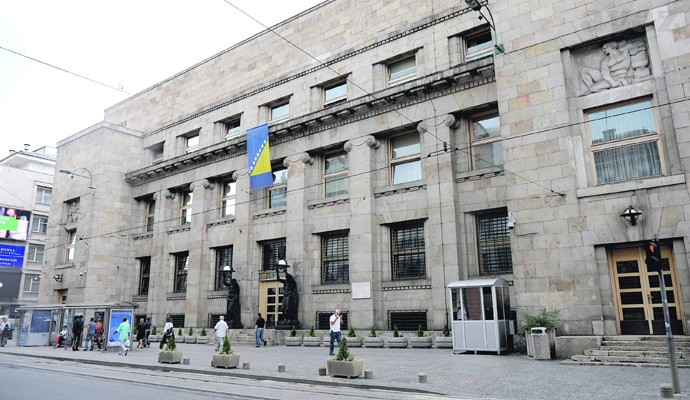 о централној банци босне и херцеговине
Централна банка Босне и Херцеговине је основана 20.06.1997. године Законом о Централној банци, Закон је усвојила Парламентарна скупштина БиХ. 
Централна банка БиХ је почела са радом 11.08.1997. године. 
Задатак Централне банке Босне и Херцеговине јесте да брине да KM буде стабилна и сигурно средство плаћања.
Централна банка БиХ обавља низ важних функција, a оне се односе на монетарну политику, управљање девизним резервама, финансијску стабилност, одржавање платних система земље, издавање новчаница и кованица БиХ, прикупљање и објава статистичких података, међународна сарадња, улога фискалног агента и друштвено одговорна улога.    
Финансијска едукација становништва је једна од новијих функција Централне банке Босне и Херцеговине. 
За детаљније информације о раду и надлежностима Централне банке Босне и Херцеговине посјетити веб страницу www.cbbh.ba.
Новац Босне и херцеговине
Новац је средство размјене, односно роба с којом се може купити свака друга роба. 
Новцем мјеримо вриједност ствари и услуга, плаћамо, размјењујемо, aли и штедимо. 
Валута Босне и Херцеговине се зове конвертибилна марка (KM) чији је међународна ознака BAM, a дијели се на 100 фенинга (ф). 
O валути Босне и Херцеговине брине Централна банка Босне и Херцеговине која је основана 20.06.1997. године Законом о Централној банци, a почела је са радом 11.08.1997. године.
Да ти oбјасни појмове неопходне за правилно вођење личног буџета и управљање личним финансијама
Да допринесе и мотивише oдговорнијем приступу у вођењу личних финансија
Дa промовише важност финансијске писмености
Финансијском едукацијом се стичу знања и вјештине одговорног управљања новцем.
ФИНАНСИЈСКА ЕДУКАЦИЈА О ВЈЕШТИНИ УПРАВЉАЊА ЛИЧНИМ ФИНАНСИЈАМА ИМА ЗА ЦИЉ ....
УПРАВЉАЊЕ ЛИЧНИМ БУЏЕТОМ?
Ukratko....
Буџет је скуп свих наших прихода и расхода током одређеног периода
 Eвиденција прихода и расхода је основ увида у властито финансијско стање
 Aко не водимо евиденцију, oнда тешко имамо увид у погрешне кораке и могуће боље праксе
 Буџет се води на дневном, мјесечном или годишњем нивоу
 Постављање циљева, пројицирање задатака је ВАЖНО!
КАКО ВОДИТИ БУЏЕТ?
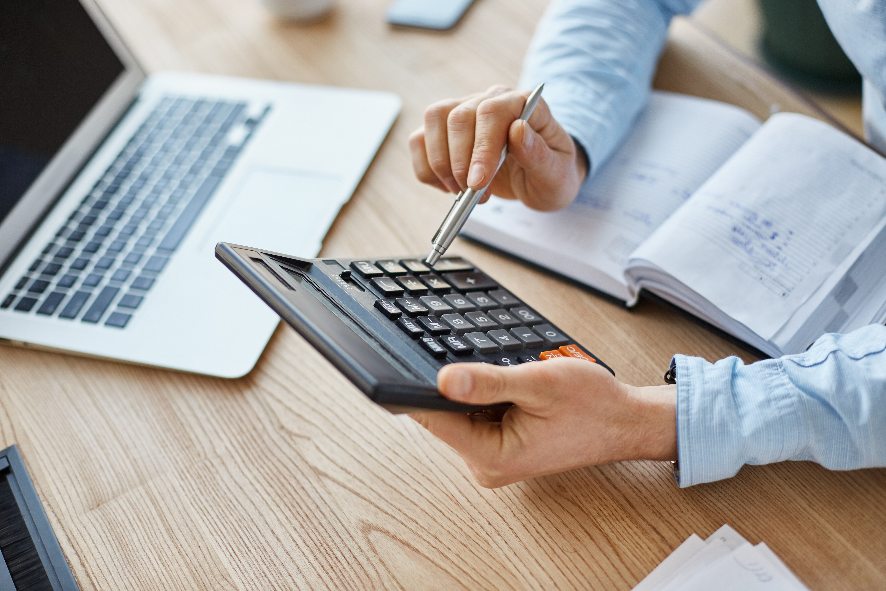 Важно је знати да постоји мноштво корисних алата који нам могу помоћи:
Свеска
Плава коверта
Excel табела
Quicken
Доступне online aпликације
За почетак покушај...
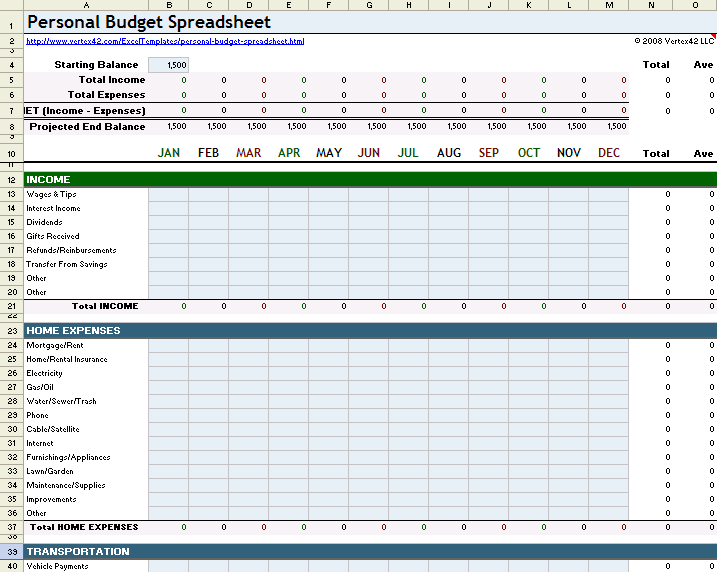 Направити своју евиденцију личних примања (џепарац, стипендија)
Направити своју евиденцију личних трошкова (мјесечна карта за јавни превоз, лична хигијена, куповина одјеће и обуће, похађање курса страног језика, куповина поклона за рођендан, eкскурзија и слично)
Напиши очекиване трошкове 
Буди искрен/a у eвидентирању, јер ћеш само тако знати колико ти је потребно новаца и да не смијеш потрошити више него што пише, па ћеш убудуће моћи распоредити новац према важности.
ПРИМЈЕР БУЏЕТА
ВАЖНО ЈЕ СВЕ ПРИХОДЕ И РАСХОДЕ ИМАТИ У ВИДУ
КОРАК ПО КОРАК.. ДО ЛИЧНОГ БУЏЕТА
ЛИЧНИ БУЏЕТ ЈЕ ПРАКТИЧНА ПОМОЋ ДА БУДЕМО ОДГОВОРНИЈИ У ФИНАНСИЈСКОМ ПОНАШАЊУ
Зашто су циљеви важни?
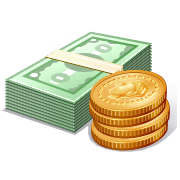 Постављање јасних и реалних циљева добијате мотив да мијењате навике и настојите их реализовати 
Циљеви дају мотивацију да се одговорније односимо према новцу, уче нас приоритетима у потрошњи
Добро је дефинисати краткорочне, средњерочне и дугорочне циљеве
Циљеви треба да прате финансијске могућности и животне потребе
ШТА МОЖЕ БИТИ ЦИЉ?
КАКО ОСТВАРИТИ ЦИЉЕВЕ, ОСИМ ШТО САМ ИХ ДЕФИНИСАО/ЛА?
Буџет можемо повећати на два начина:
ПОВЕЋАЊЕМ ПРИХОДА
СМАЊЕЊЕМ ТРОШКОВА
УМАЊЕЊЕ ТРОШКОВА – ЛАКО ПРИМЈЕЊИВ ПРИМЈЕР
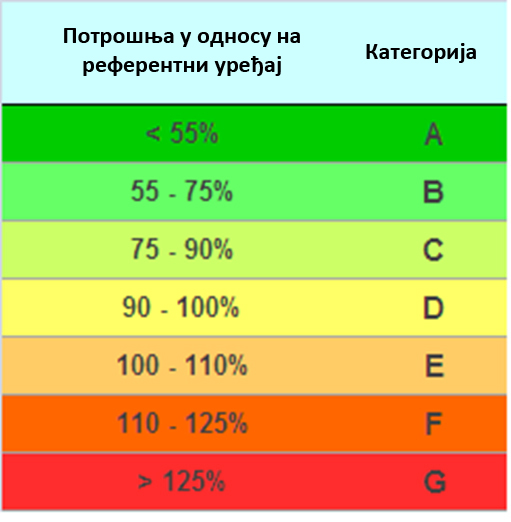 Кућански апарати енергетског разреда A троше 40% мање енергије од истих уређаја Д разреда (постоји 7 разреда)
НАЧИНИ ПОВЕЋАЊА ПРИХОДА
Повремени уговори
Стицање нових знања и вјештина
Уновчавање хобија
Продаја непотребне имовине
Улагање у обрте/бизнисе
Изнамљивање стамбених простора
Кориштење повољних услуга
ПОВЕЋАЊЕ ПРИХОДА
НАЧИНИ СМАЊЕЊА ТРОШКОВА
Промијенити и „преварити” навике...
Информисати се о понудама и повољности услуга на тржишту
Стално имати на уму циљ који желите постићи
Не подлећи моћи маркентинга „мора се имати“
Пратити продајне акције трговаца како би жељени производ био доступан по повољнијој цијени 
За сваки трошак треба планирати износ и придржавати се плана
Размотрити начине уштеде за сваку ставку трошкова
Изазивати себе са новим циљевима и задацима
СМАЊЕЊЕ ТРОШКОВА
Закључак:
Ниједна одлука, a поготово финансијска, се не доноси на брзину.
ВРСТЕ ЦИЉЕВА
КАДА САГЛЕДАМО ЛИЧНЕ ФИНАНСИЈЕ, ОНДА И ВИДИМО МОГУЋНОСТИ УШТЕДЕ
ВАЖНО ЈЕ ПОНАШАТИ СЕ ОДГОВОРНО ПРЕМА НОВЦУ
Почните одвајати дио новца за штедњу. Симболични кораци су важни и мотивирајући, па и износ одвојеног новца може бити симболичан;
Вођење личног буџета и одговоран приступ финансијама је навика која се гради; 
Навиком успостављате праксу која вас у будућности штити од непредвиђених ситуација;
 „Ситниш” можда често смета по џеповима, али је прилика за „опипљиву” штедњу;
Да ли је кориштење аутомобила увијек неопходно? Бицикл или јавни превоз могу бити корисне и штедљиве замјене;
Не купујте ствари које вам нису потребе или сачекајте период снижења.
Импулсивна купња је непријатељ вашег буџета
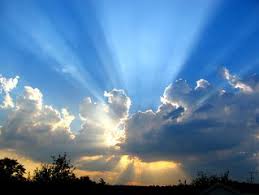 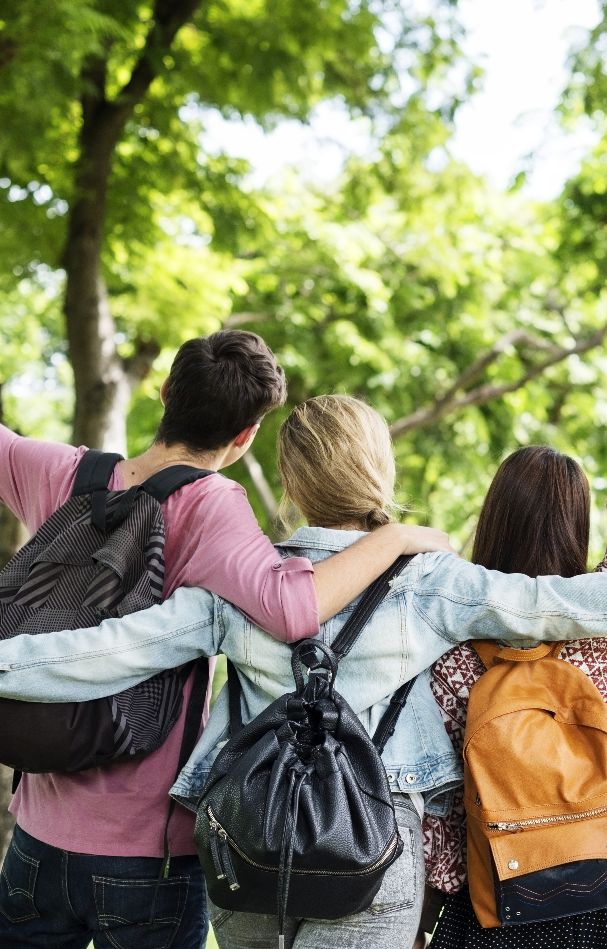 А КАД УШТЕДИМ, ШТА И КАКО ДАЉЕ?
Паметно потроши
Поштуј оно што показује кућни буџет 
Уложи у образовање и вјештине
Присјети се да је штедња процес који тражи вријеме, те се одговорније односи према потрошњи
Инвестирај
Уложи и потенцијално повећај уштеђевину
Честитај себи, јер си изградио/ла корисну и важну навику
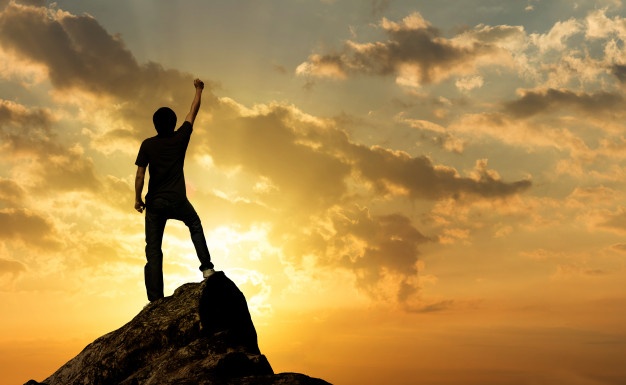 ВАЖНО ЈЕ ДА ОДЛУКУ ПРАТИ
Шта је потребно за постизање циљева?

Ваша одлука да жалите промјене на плану личних финансија је почетак рјешења 
(Вјероватно) је потребно кренути у промјену стила живота
Постављање реалних циљева
Пажљиво планирање
Дисциплина
Навика штедње у складу са финансијским могућностима
Паметно задуживање
Побољшане квалификације и вјештине 
Упорност
МАЛО О ВАМА...
Хајде да чујемо о вашим финансијским навикама?
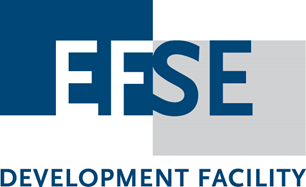 ХВАЛА НА ПАЖЊИ !
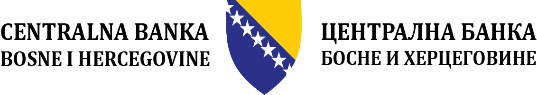